Dada and Surrealism
Dada
Began in 1915
Switzerland
World War 1
A protest against the degradation of society
Protest of the war
Nonsense attitude
Anti-Art
Jean Arp
Biomorphic Shapes
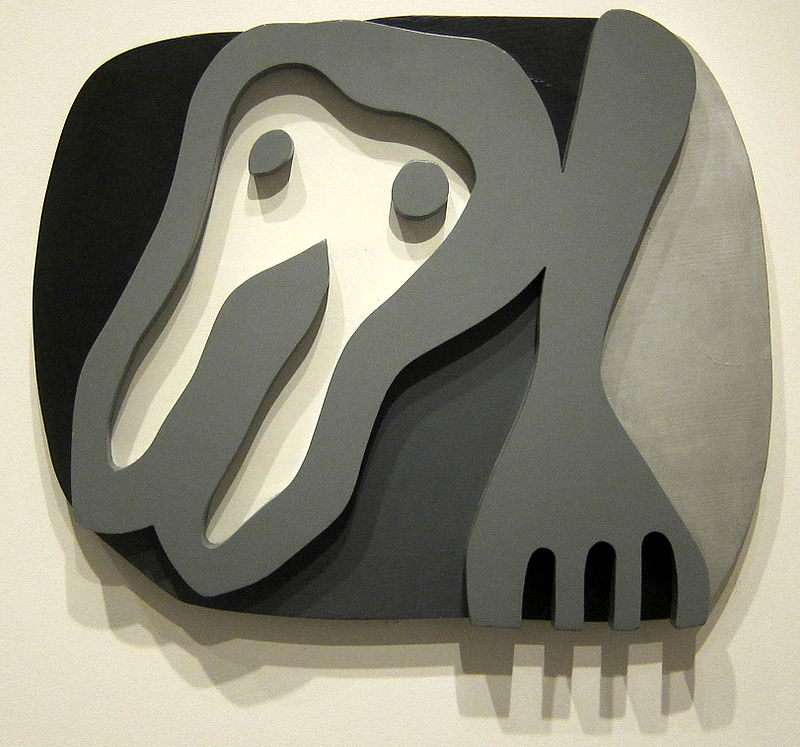 Shirt Front and Fork, painted wood, 1922
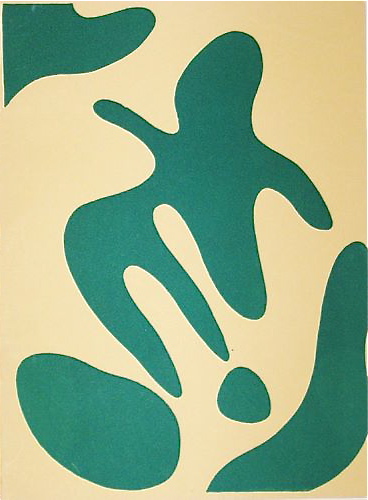 Constellations
Max Ernst
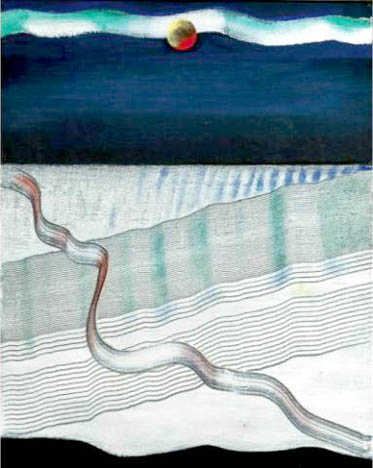 La Mer
Surrealism
Post war
Began with writers
Psychology
Unconscious mind
A better reality
Dream
Sigmund Freud
Rene Magritte
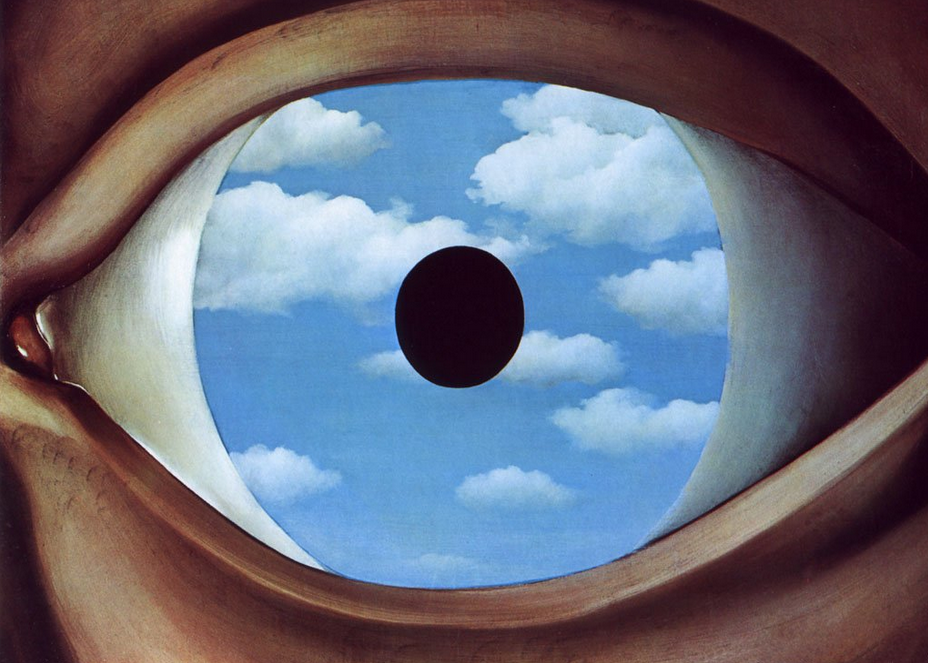 The False Mirror
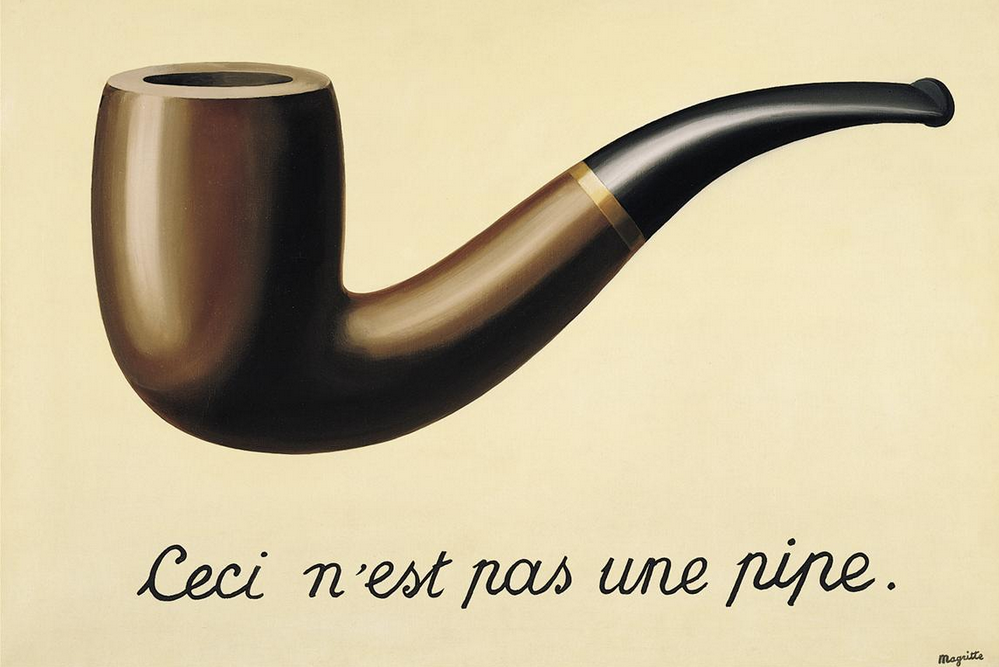 Salvador Dali
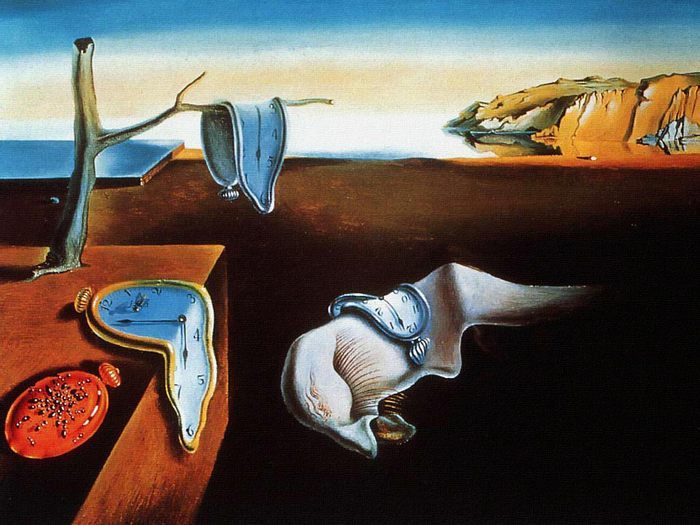 Persistence of Memory
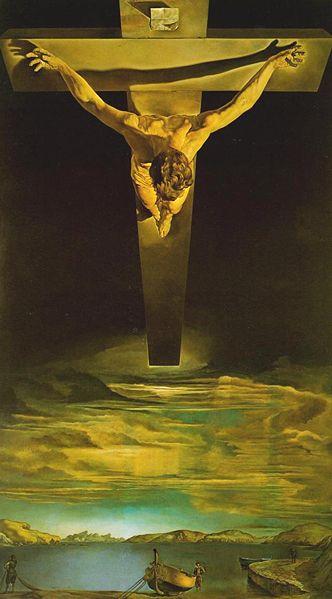 Christ of St. John of the Cross
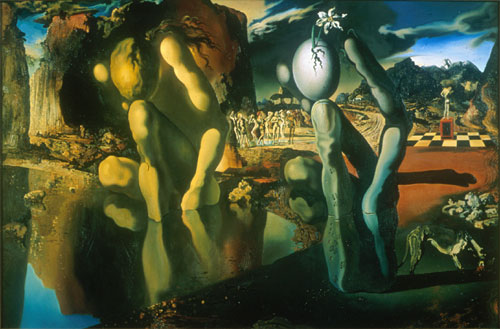 The Metamorphosis of Narcissus, 1937, Salvador Dali